Анастасия Вознесенская anastvozn@gmail.com 
МГУ им. М.В. Ломоносова
XIV Конференция по типологии и грамматике для молодых исследователей
23–25 ноября 2017 г.
О вопросительной частице b в бурятском языке.
Вопросительные частицы
(1)	Siri	mokak	da	keruwe?			(сингальский)
	Сири	что	q	делал		
	Что Сири делал?

(2)	John-ga	nani-o		kaimasita	ka?	(японский)
	Джон-nom	что-acc	купил		q
	Что купил Джон?

(3)	xɘn	pirog	ɘdj-ɘ:-b				(баргуз. бурятский)
	кто	пирог	есть-prt-q
	Кто ел пирог?
Вопросительные частицы
(4)	mokak		da	wætuna 			(сингальский)
	что		q	упало		
	Что-то упало.

(5)	dare-ka-ga	hon-o		katta			(японский)
	кто-q-nom	книга-acc	купил
	Кто-то купил книги.

(6)	sajana		ju:-ʃjɘ-b	unʃa-na		(баргуз. бурятский)
	саяна 		что-shye-q	читать-prs
	Саяна что-то читает.
Теория вопросительных предложений
(7) Q – вершина
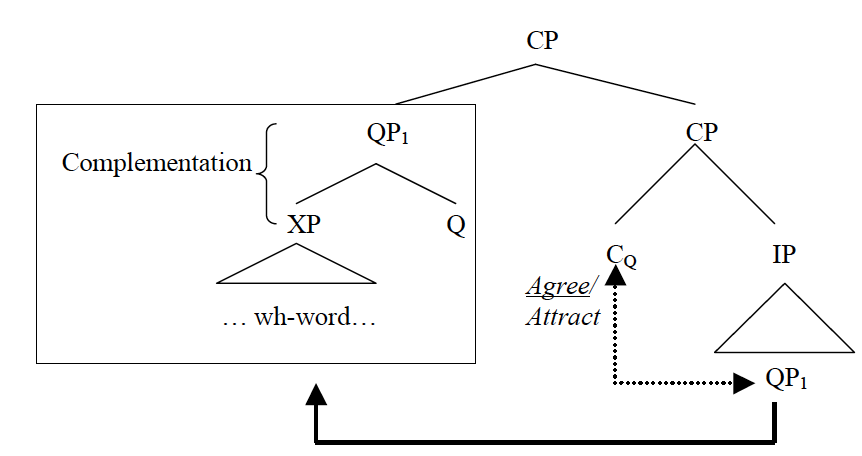 Cable (2007): Q-частицы
Обязательно употребляются с вопросительными местоимениями (вопросительные предложения, неопределенные местоимения)
Си-командуют вопросительными местоимениями
(8) Q – адъюнкт
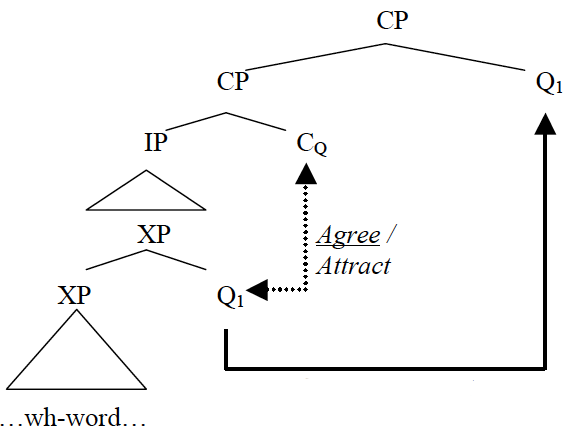 Условие интервенции QP
(9) Q между послелогом и его комплементом
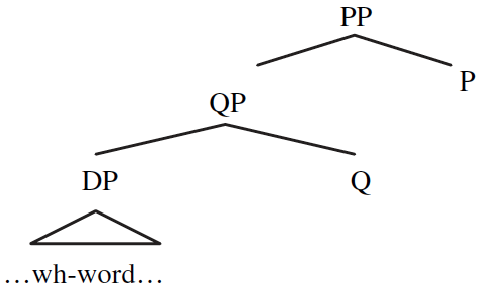 QP не может находиться между функциональной вершиной и ее аргументами
(10) Q между посессором и обладаемым
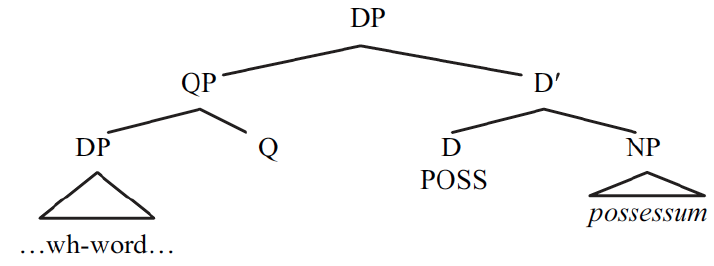 Что будет
¿Q-частица?
-b факультативна в некоторых видо-временных формах:
(11)	xɘn	pirog	ɘdj-ɘ:-*(b)/	 ɘdj-nɘ-(b) 	
	кто	пирог	есть-prt-q	 есть-prs-q 	
	Кто ел/ест пирог?
-b обязательна в неопределенных местоимениях:
(12)	sajana		ju:-ʃjɘ-*(b)/	*ju:-(b)	unʃa-na
	саяна 		что-shye-q	 что-q 		читать-prs
	Саяна что-то читает.
-b си-командует вопросительным словом
Дистрибуция: матричная клауза
Простое предложение:
(13)	a. Chitra	monawa	da	gatte?		(сингальский)
	Читра		что		q	купила
	Что Читра купила?
	б. *Chitra	monawa	gatta		da?
	Читра		что		купила		 q


(14)	John-ga	nani-o		kaimasita	ka?	(японский)
	Джон-nom	что-acc	купил		q
	Что купил Джон?
Дистрибуция: матричная клауза
Сложное предложение:
(15)	Ranjit	[kau	da	aawa		kiyala]	danne?	 	(сингальский)
	Ранжит кто	q 	пришел	что	знает
	Ранжит знает, что кто пришел?


(16)	John-ga	[Mary-ga	nani-o		katta	to]	omotteiru no?
	Джон-nom	Мэри-nom	что-acc 	купила что 	думает	     q
	Что Джон думает, что Мэри купила?			
									(японский)
Дистрибуция: матричная клауза
Простое предложение:
(17)	ʃi	ju:		du:la-xa-b-ʃi 		/*du:la-xa-ʃi-b
	ты	что.acc	петь-pot-q-2sgv	петь-pot-2sgv-q
	Что ты будешь петь?


(18)	ju:ndɘ		ojuna	uila-na-gʉi-b			/*uila-na-b-gʉi
	почему 	Оюна	плакать-prs-neg-q		плакать-prs-q-neg
	Почему Оюна не плачет?
	 								(бурятский)
Дистрибуция: матричная клауза
Сложное предложение:
(19)	ustɘr	sajana 	[xɘn 	xarju: 	ol-o:(-b)		 gɘʒɘ] 	xɘl-ɘ:-b
	вчера	Саяна	кто	ответ	находить-prt(-q)	comp	говорить-prt-q
	Вчера Саяна сказала, что кто нашел ответ?

	 								(бурятский)
Дистрибуция: зависимая клауза
(20)	Ranjit		[kau	da	aawe		kiyala]	dannawa
	Ранжит	кто	q	пришел 	что	знает
	Ранжит знает, кто пришел.
									(сингальский)

(21)	John-ga	[Mary-ga	nani-o		katta 	ka]	sitteiru
	Джон-nom	Мэри-nom	что-acc	купила	 q	знает
	Джон знает, что Мэри купила.				
									(японский)
Дистрибуция: зависимая клауза
(22)	а.tɘrɘ	[xɘdi:		konfjɘtɘ	ɘdj-ɘ:-b	 gɘʒɘ]
	тот	сколько	конфета	есть-prt-q	comp
	mɘdɘ-nɘ-gʉi
	знать-prs-neg
	Он не знает, сколько конфет он съел.
	б.*tɘrɘ	[xɘdi:		konfjɘtɘ	ɘdj-ɘ:		 gɘʒɘ	b]
	тот	сколько	конфета	есть-prt	comp	q
	mɘdɘ-nɘ-gʉi
	знать-prs-neg
									(бурятский)
Дистрибуция: между послелогом и его комплементом
(23)	a. Chitra	[kauru	ekka]	da	kataa		kalee?
	Читра		кто	с	q	говорила	aux
	С кем Читра говорила?
	б. *Chitra	[kauru	da	ekka]	kataa		kalee?
	Читра		кто	q	с	говорила	 aux
									(сингальский)
(24)	Taroo-wa	doko-ka-e	itta
	Taro-to	где-q-в	пошел
	Таро пошел куда-то.
									(японский)
Дистрибуция: между послелогом и его комплементом
(25) 	a. sajana	[ju:n-ʃjɘ-b	tuxai]	xɘlɘ-nɘ
	Саяна 		что-shye-q	о	говорить-prs
	Саяна о чем-то говорит.
	б. sajana	[ju:n	tuxai-ʃjɘ-b]	xɘlɘ-nɘ
	Саяна		что	о-shye-q	говорить-prs

(26)	badma		[ju:n-ɘi-ʃjɘ-b-da:		xaʒu:da]	bai-na
	Бадма		 что-gen-shye-q-ptcl	около		быть-prs
	Бадма стоит около чего-то.
									(бурятский)
Дистрибуция: между посессором и обладаемым
(27) 	a. Chitra	[kaa-ge		amma]	da	daekke?
	Читра		кто-gen	мать	q	видела
	Чью мать видела Читра?
	б. *Chitra	[kaa-ge		da	amma]	daekke?
	 Читра		 кто-gen	q	 мать	 видела
									(сингальский)

(28)	Taroo-wa	[dare-ka-no	oniisan]-ni	atta
	Таро-top	кто-q-gen	брат-dat	встретил
	Таро встретил чьего-то брата.
									(японский)
Дистрибуция: между посессором и обладаемым
(29) 	xɘn-ɘi-ʃjɘ-b/		*xɘn-ʃjɘ-b-ɘi		 хʉ:rtik
	кто-gen-shye-q/	кто-shye-q-gen	 куртка 
	xana-da	ʉlg-ө:-tɘi
	стена-dat	вешать-prt-com
	Чья-то куртка висит на стене.

(30)	jamar-ʃjɘ-b		noxoi-nj	xusa-na
	какой-shye-q		собака-3n	лаять-prs
	Какая-то собака лает.
									(бурятский)
Эффекты интервенции
(31)	a. ?*Taroo-sika	nani-o		yoma-nai		no?
	Таро-только		что-acc	читать-neg		q
	(Что прочитал только Таро?)
	б. nani-oi	Taroo-sika	ti	yoma-nai		no?
	 что-acc	Таро-только		читать-neg		q
	Что прочитал только Таро?
	в. dare-ga	LGB-sika	yoma-nai	no?
	кто-nom	LGB-только 	читать-neg	q
	Кто читает только LGB?
									(японский)
Эффекты интервенции
(32)	a. *bi	gansa	uhan	dɘ:rɘ	ju:		xar-a:-bi-b
	я	только	река	на	что.acc	видеть-prt-q-1sgv

	б. ju:i		bi	gansa	uhan	dɘ:rɘ	ti	xar-a:-bi-b
	 что.acc 	я	только	река	на		видеть-prt-q-1sgv
	Что я видел только на речке?
									(бурятский)
Итоги
Свойства -b схожи с описываемыми в Cable (2007, 2010) свойствами Q-частиц
Дистрибуция -b: возможны конструкции [wh Q P], [wh Q обладаемое], [wh Q C], тогда Q – адъюнкт
Как в японском, но: положение в [wh Q C], порядок аффиксов на глаголе tam-neg-q-согласовательные показатели, тогда находится ниже CP
Еще одна особенность..
Общий вопрос:
(33)	Chitra	ee	pota	kieuwa		da?			(сингальский)
	Читра	этот	книга	прочитала	q
	Читра прочитала эту книгу?			
(34)	Taroo-ga	sono	hon-o		yomimasita	ka?	(японский)
	Таро-nom 	этот	книга-acc	читать.pol	q
	Таро прочитал эту книгу?
(35)	sajana	badm-i:jɘ	zolg-o:			gʉ / 	*b?	(бурятский)
	Саяна	Бадма-acc	встретить-prt		q1/	q
	Саяна встретила Бадму?
Спасибо за внимание!